«Бібліотека Нової української школи – простір для освітніх можливостей кожного учня».
Звіт про проведення Всеукраїнського місячника шкільних бібліотек в КЗ «Тимченківська ЗОШ І-ІІІ ст.»
Із 1 до 31 жовтня в КЗ «Тимченківська ЗОШ І-ІІІ ст.» проходив Всеукраїнський місячник  шкільних бібліотек  «Бібліотека Нової української школи – простір для освітніх можливостей кожного учня».
В рамках місячника було проведено   роботу щодо організації  заходів, які сприяють задоволенню й розвитку інформаційних потреб і запитів учнів школи, розширенню кола їх пізнавальних інтересів, забезпеченню дозвілля читачів, залученню нових користувачів до бібліотеки, рекламуванню бібліотеки, створенню її іміджу
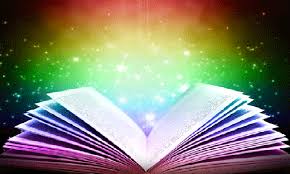 День бібліотворчості: «Читаємо, малюємо, граємо»
Урок-гра «Осінь тихо ходить гаєм» (4 клас)
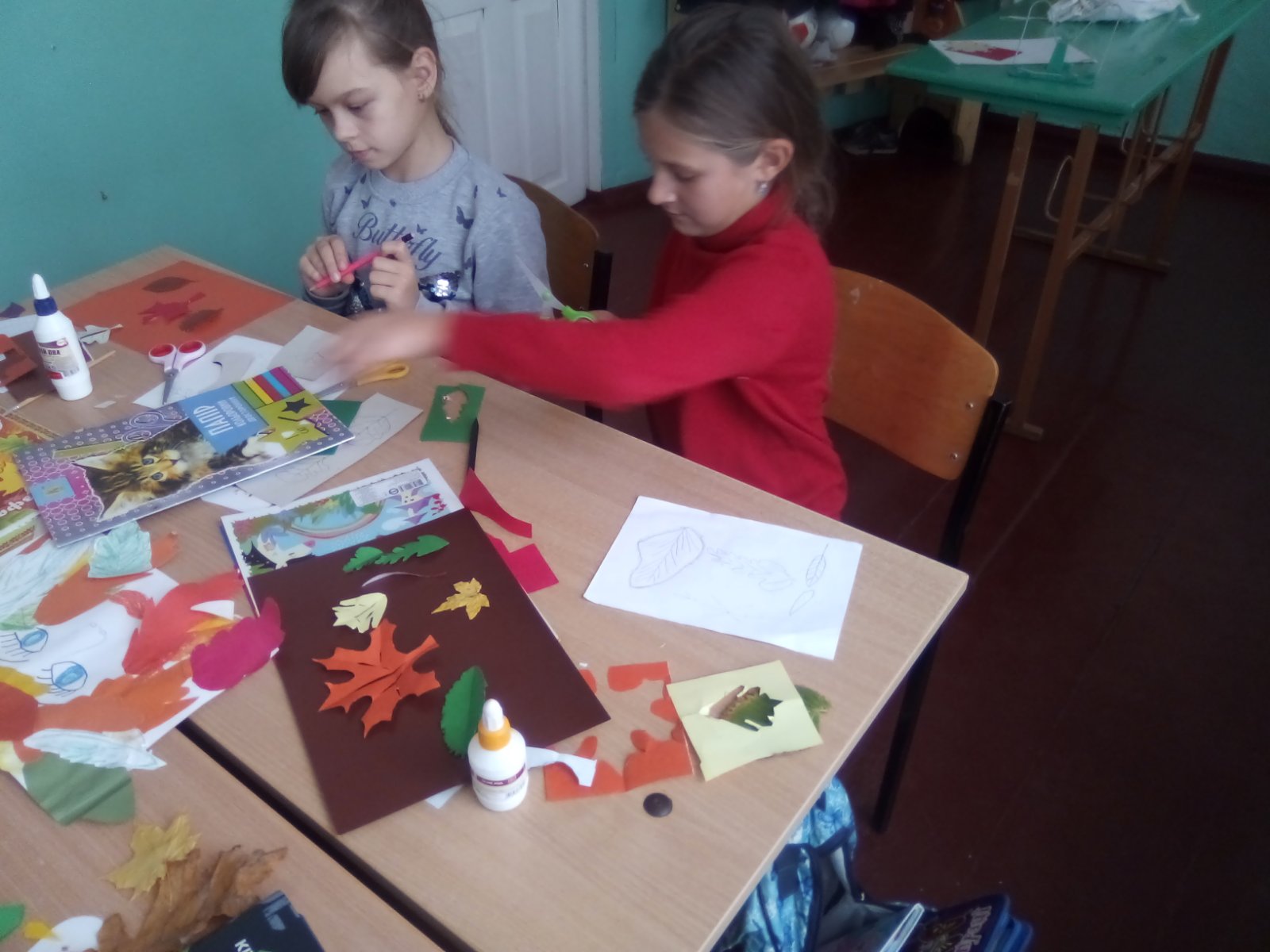 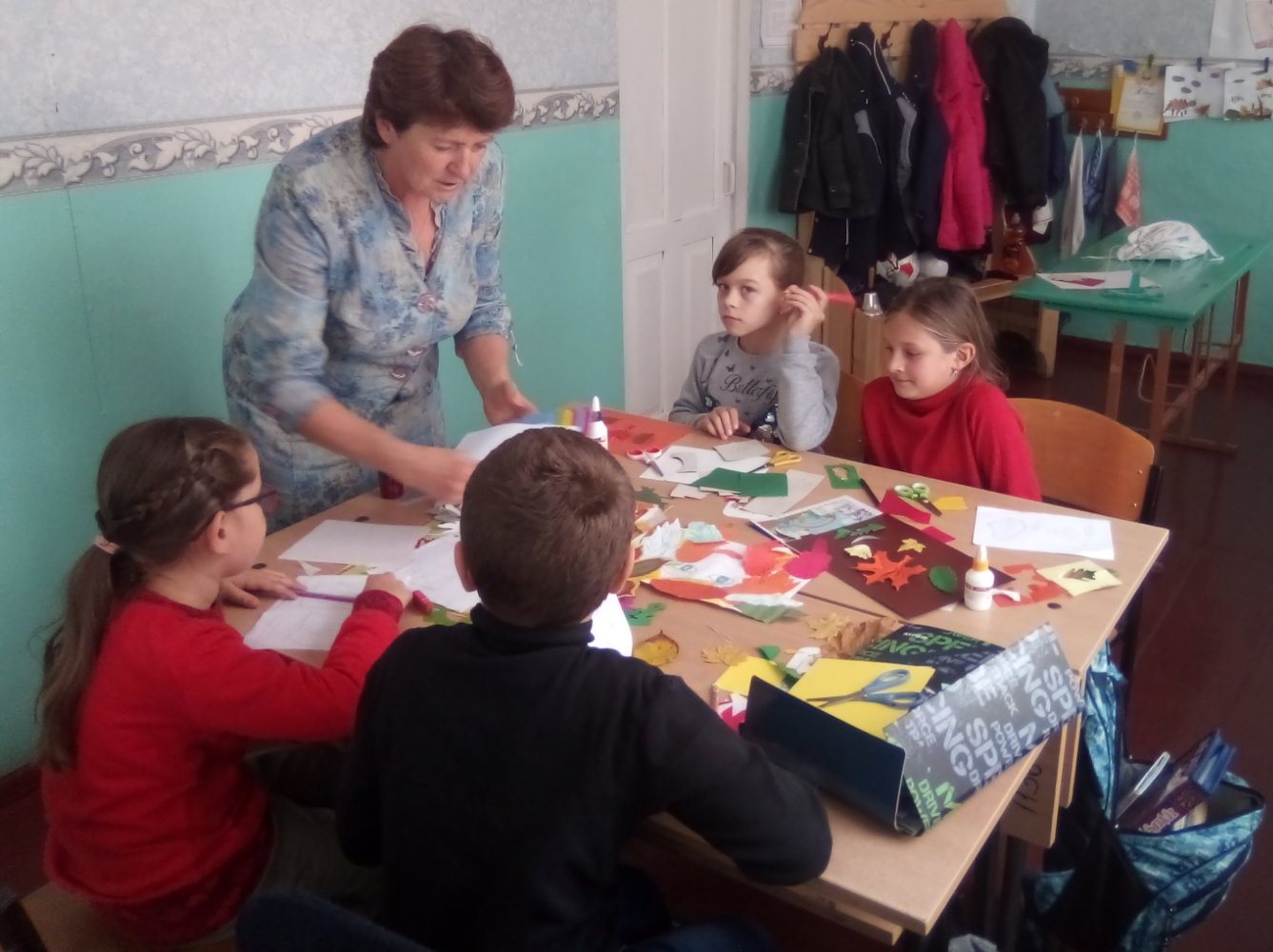 День бібліотворчості: «Читаємо, малюємо, граємо»Створення витинанок «Дерево життя» (6 клас)
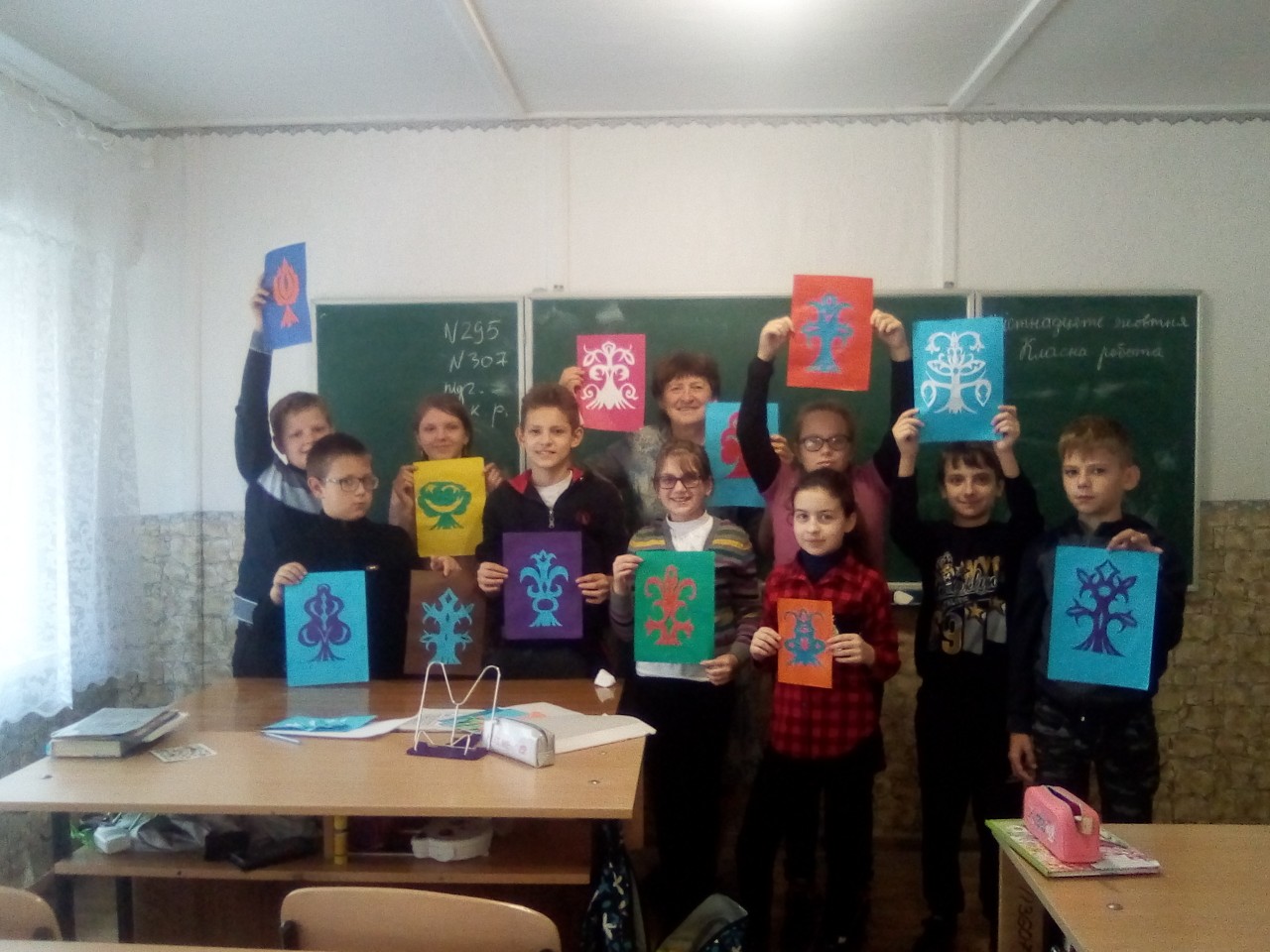 Виставка  довідкової літератури: «Книжкова алея»
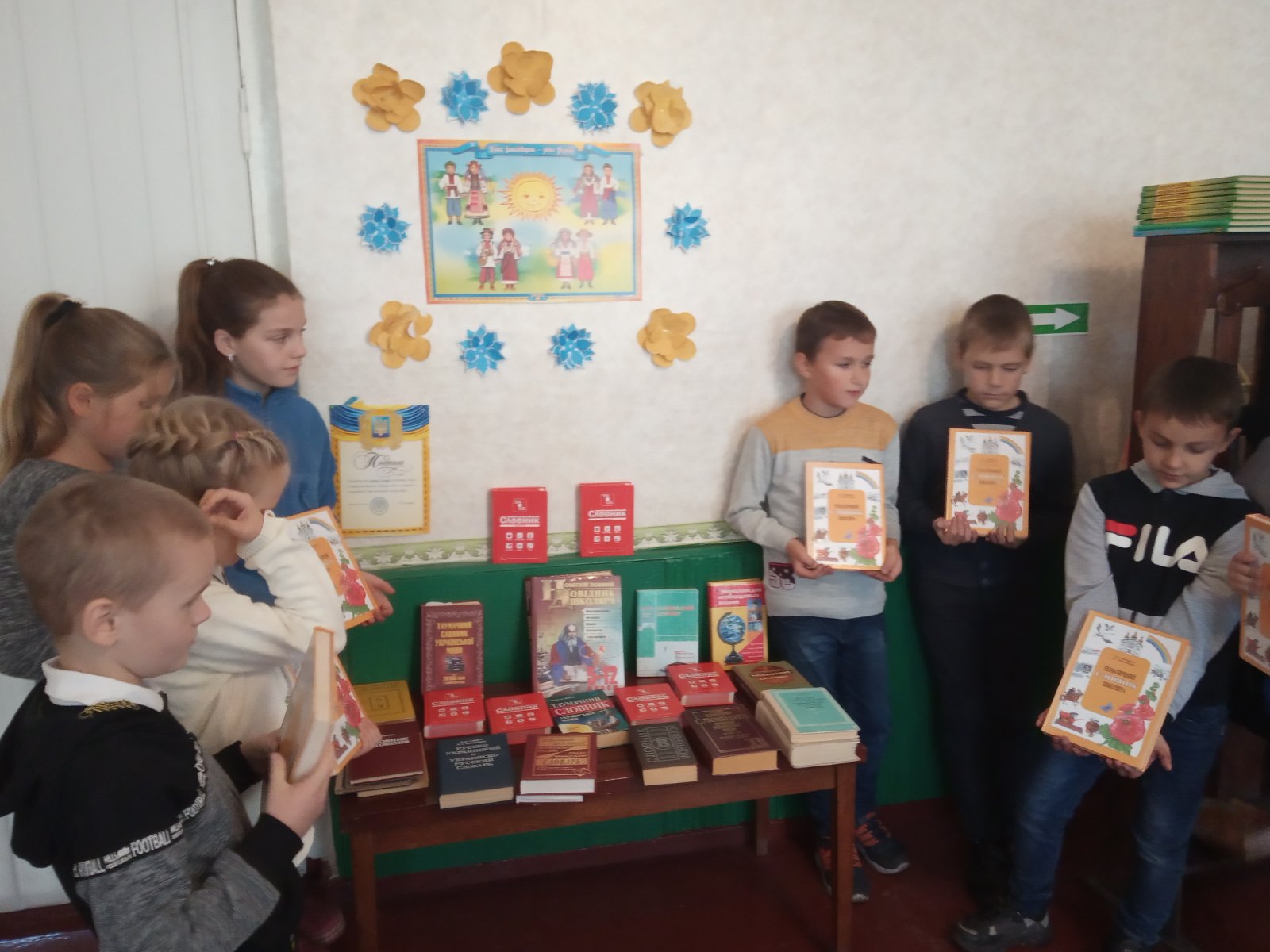 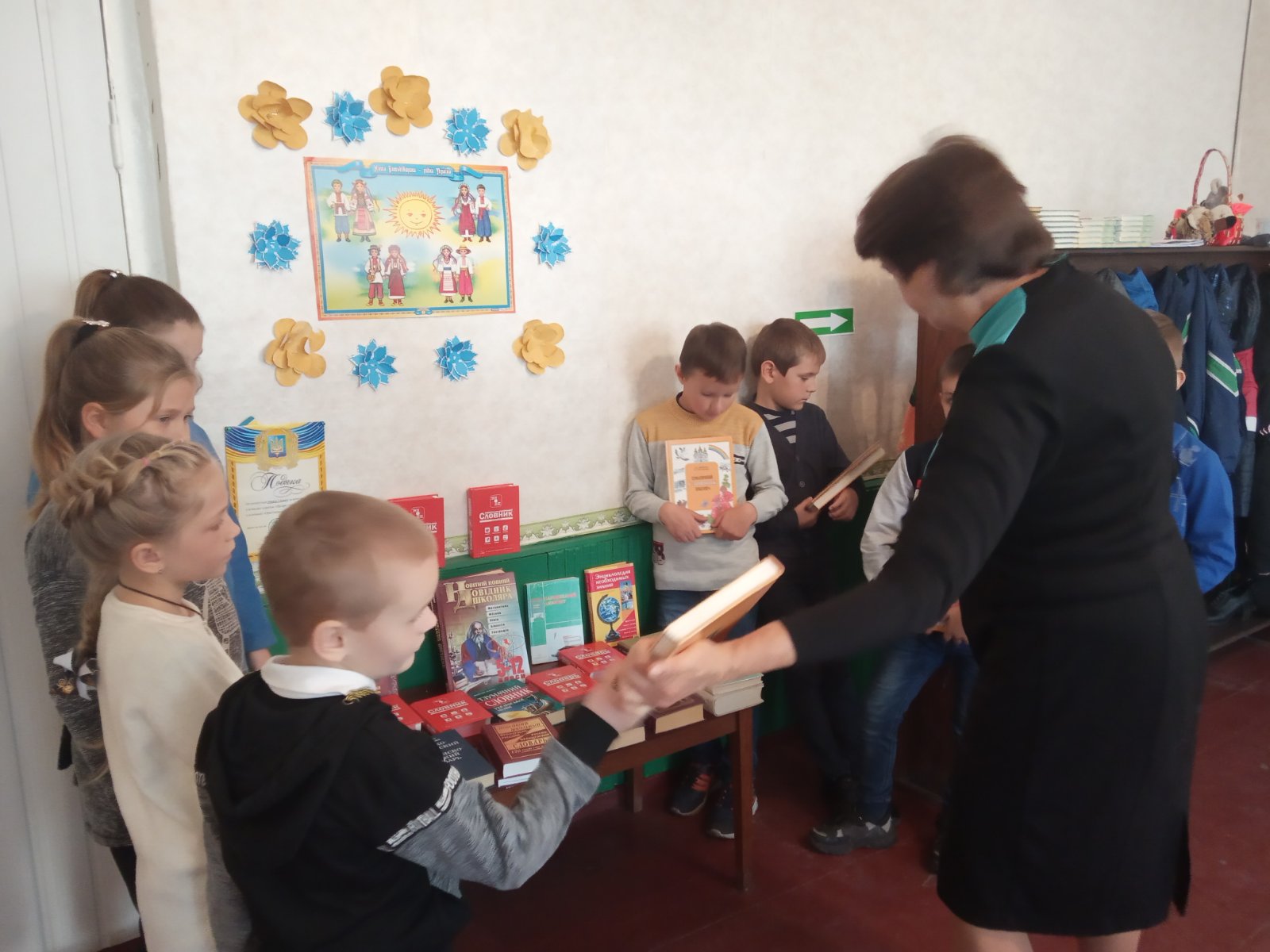 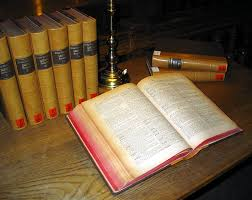